Liturgie de la Parole de Dieu
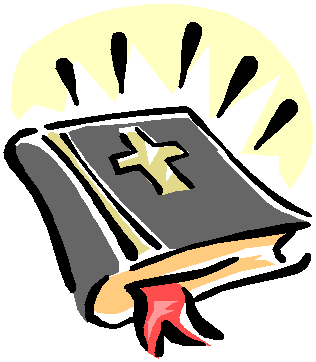 Psaume:   Ps 95, 1-2a, 2b-3, 11-12a, 12b-13a.c

Chantez au Seigneur un chant nouveau,
Un sauveur nous est né,
Chantez au Seigneur un chant nouveau,
C’est le Christ le Seigneur

1/ 	Chantez au Seigneur un chant nouveau,
	Chantez au Seigneur, terre entière,
	Chantez au Seigneur et bénissez son nom !
	Chantez au Seigneur un chant nouveau !
Liturgie de la Parole de Dieu
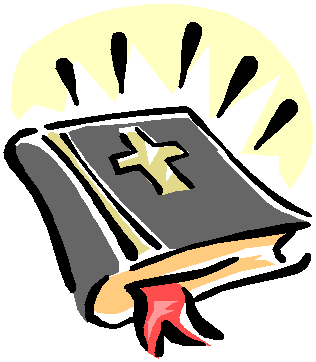 Psaume:   Ps 95, 1-2a, 2b-3, 11-12a, 12b-13a.c 

Chantez au Seigneur un chant nouveau,
Un sauveur nous est né,
Chantez au Seigneur un chant nouveau,
C’est le Christ le Seigneur

2/ 	De jour en jour, proclamez son salut,
	Racontez à tous les peuples sa gloire,
	A toutes les nations ses merveilles !
	De jour en jour, proclamez son salut !
Liturgie de la Parole de Dieu
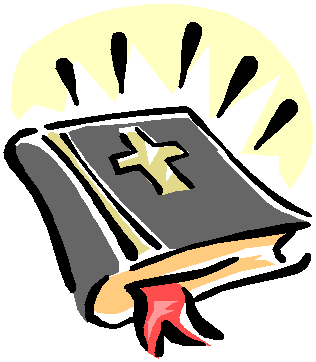 Psaume:   Ps 95, 1-2a, 2b-3, 11-12a, 12b-13a.c 

Chantez au Seigneur un chant nouveau,
Un sauveur nous est né,
Chantez au Seigneur un chant nouveau,
C’est le Christ le Seigneur

3/ 	Joie au ciel ! Exulte la terre !
	Les masses de la mer mugissent,
	La campagne tout entière est en fête.
	Joie au ciel ! Exulte la terre !
Liturgie de la Parole de Dieu
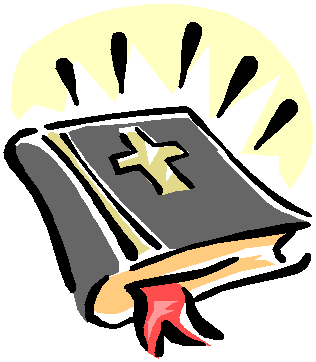 Psaume:   Ps 95, 1-2a, 2b-3, 11-12a, 12b-13a.c 

Chantez au Seigneur un chant nouveau,
Un sauveur nous est né,
Chantez au Seigneur un chant nouveau,
C’est le Christ le Seigneur

4/ 	Les arbres des forêts dansent de joie
	Devant la face du Seigneur, car il vient,
	Pour gouverner le monde avec justice,
	Juger les peuples selon sa vérité
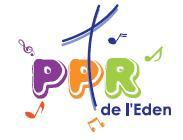